Automotive Technology: Principles, Diagnosis, and Service
Seventh Edition
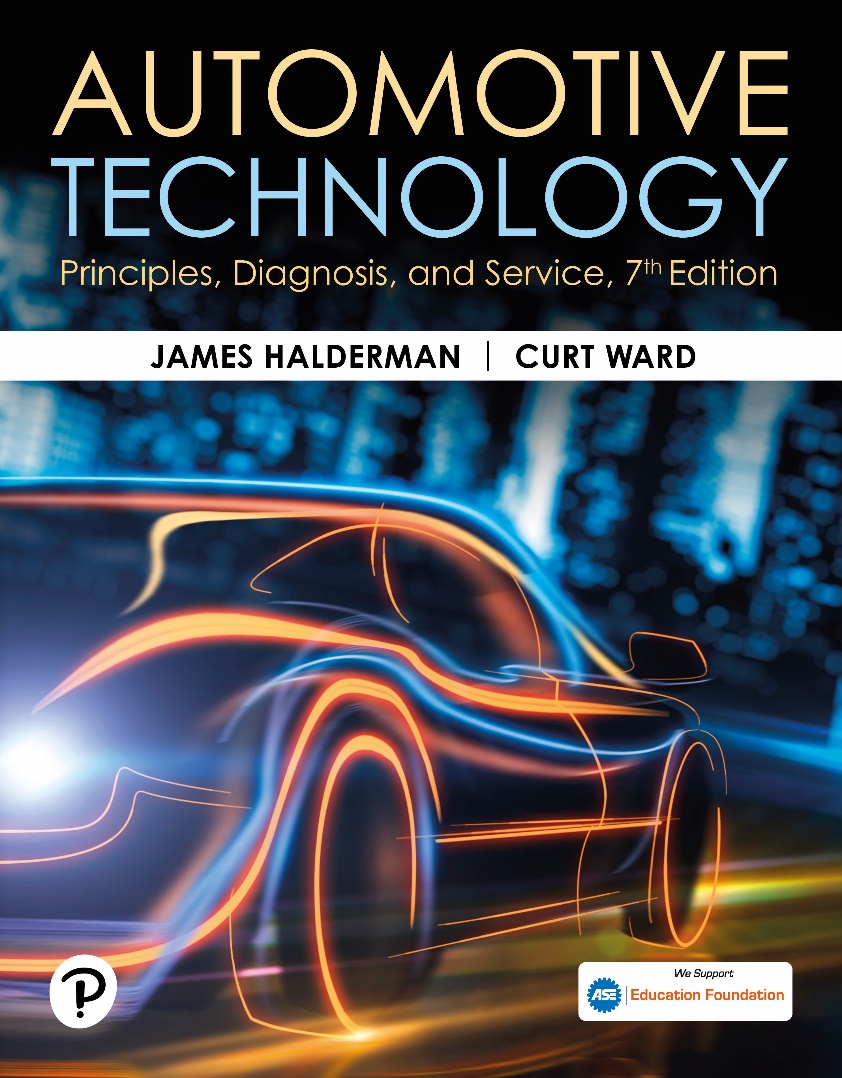 Chapter 67
Gasoline, Alternative Fuels and Diesel Fuels
Copyright © 2023 Pearson Education, Inc. All Rights Reserved
[Speaker Notes: INSTRUCTOR NOTE: This presentation includes text explanation notes, you can use to teach the course.  When in SLIDE SHOW mode, you RIGHT CLICK and select SHOW PRESENTER VIEW, to use the notes.]
Learning Objectives (1 of 2)
67.1 Discuss the characteristics of gasoline and refining of gasoline.
67.2 Discuss the volatility of gasoline.
67.3 Explain air–fuel ratios.
67.4 Explain normal and abnormal combustion.
67.5 Explain octane rating.
67.6 Discuss gasoline additives.
67.7 Discuss testing gasoline for alcohol content.
Learning Objectives (2 of 2)
67.8 Discuss general gasoline recommendations.
67.9 Discuss E85.
67.10 Discuss alternative fuel vehicles.
67.11 Discuss propane.
67.12 Discuss compressed natural gas fuels.
67.13 Discuss diesel fuel.
67.14 Discuss biodiesel.
Gasoline
Definition
Gasoline describes a complex mixture of various hydrocarbons refined from crude petroleum oil for use as a fuel in engines.
Chemical Composition
Methane, ethane, propane, butane, pentane, hexane, heptane, octane; depending on the number of carbon atoms.
Refining (1 of 2)
Types of Crude Oil
Thin crude oil—called high-gravity crude
Thick crude oil—called low-gravity crude
Low-sulphur crude—called sweet crude
High-sulphur crude—called sour crude
Distillation
The crude is separated into different products by boiling.
Refining (2 of 2)
Cracking
Hydrocarbons with higher boiling points cracked into lower boiling hydrocarbons by treating them to very high temperatures.
Instead of high heat, today cracking is performed using a catalyst and is called catalytic cracking.
Hydrocracking similar to catalytic cracking in that it uses a catalyst, but the catalyst is in a hydrogen atmosphere.
Figure 67.1 Oil Refining
The crude oil refining showing most of the major steps and processes
Volatility (1 of 2)
Definition of Volatility
Volatility describes how easily the gasoline evaporates (forms a vapor).
Reid Vapor Pressure (R V P)
Reid vapor pressure (R V P) is the pressure of the vapor above the fuel when the fuel is at 100°F (38°C).
Seasonal Blending
The adjustment of the R V P according to the season to match the vaporization rate with the temperature and improve starting.
Volatility (2 of 2)
Distillation Curve
Another method of classifying gasoline volatility is the distillation curve.
Driveability Index
To predict cold weather driveability, an index was created called the driveability index, also called the distillation index (D I).
Volatility Related Problems
Incorrect R V P can cause rough idle, stalling, hesitation on acceleration, and surging.
Figure 67.2 Pig
A pig is a plug-like device that is placed in a pipeline to separate two types or grades of fuel.
Figure 67.3 RVP Kit
A gasoline testing kit, including an insulated container where water at 100°F (38°C) is used to heat a container holding a small sample of gasoline. The reading on the pressure gauge is the Reid vapor pressure (RVP)
Frequently Asked Question: Why Do I Get Lower Gas Mileage in the Winter?
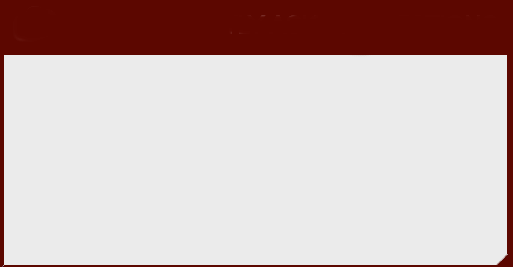 ?   Frequently Asked Question
Why Do I Get Lower Gas Mileage in the Winter? Several factors cause the engine to use more fuel in the winter than in the summer: Gasoline that is blended for use in cold climates is designed for ease of starting and contains fewer heavy molecules, which contribute to fuel economy. The heat content of winter gasoline is lower than summer-blend gasoline.  In cold temperatures, all lubricants are stiff, causing more resistance. These lubricants include the engine oil, as well as the transmission and differential gear lubricants.  Heat from the engine is radiated into the outside air more rapidly when the temperature is cold, resulting in longer run time until the engine has reached normal operating temperature. Road conditions, such as ice and snow, can cause tire slippage or additional drag on the vehicle.
Question 1: ?
What is Reid vapor pressure?
Answer 1
Reid vapor pressure (R V P) is the pressure of the vapor above the fuel when the fuel is at 100°F (38°C).
Gasoline Combustion Process (1 of 2)
Chemical Reactions
Combustion involves chemical combination of oxygen (O2) from air (about 21% of the atmosphere) with hydrogen and carbon from fuel.
Heat Energy
Heat produced by combustion process measured in British thermal units (B T U s). One B T U is the amount of heat required to raise one pound of water 1F.
Gasoline Combustion Process (2 of 2)
Air–Fuel Ratios
Air–fuel ratio is proportion by weight of air and gasoline that injection system mixes, as needed, for engine combustion.
Stoichiometric Air–Fuel Ratio
Ideal mixture or ratio (14.7 to 1) at which all of fuel combines with all of the oxygen in air and burns completely is called stoichiometric ratio, a chemically perfect combination.
Figure 67.4 Stoichiometric Ratio
An engine does not run if the air–fuel mixture is either too rich or too lean
Figure 67.5 Three-Way Catalyst
A three-way catalytic converter operates most efficiently when the air–fuel ratio is between 14.65 to 1 and 14.75 to 1
Question 2: ?
What is stoichiometric ratio?
Answer 2
An air–furl mixture of approximately 14.7:1.
Normal and Abnormal Combustion
Normal Combustion
Normal combustion occurs smoothly and progresses across combustion chamber from point of ignition.
Abnormal Combustion
Engine knock (detonation, spark knock, or ping) is a metallic noise an engine makes, usually during acceleration, resulting from abnormal or uncontrolled combustion inside the cylinder.
Figure 67.6 Normal Combustion
Normal combustion is a smooth, controlled burning of the air–fuel mixture
Figure 67.7 Detonation
Detonation is a secondary ignition of the air–fuel mixture. It is also called spark knock or pinging
Figure 67.8 Octane Ratings on Pump
A pump showing regular with a pump octane of 87, plus rated at 89, and premium rated at 93. These ratings can vary with brand, as well as in different parts of the country
Animation: Fuel Nozzles(Animation will automatically start)
Octane Ratings
The two basic methods used to rate gasoline for antiknock properties (octane rating) are the research method and the motor method.
Octane rating posted on pumps in US is the average of the two methods and is referred to as        (R + M) ÷ 2.
Chart 67.1 Octane Rating
The octane rating displayed on the fuel pumps can vary depending on climate.
Frequently Asked Question: What Grade of Gasoline Does the EPA Use When Testing Engines?
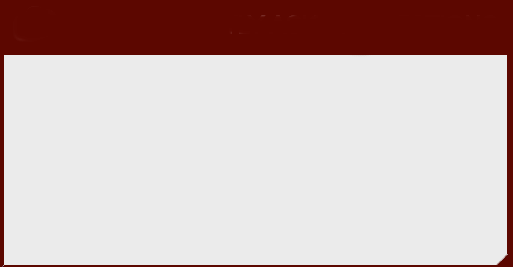 ?   Frequently Asked Question
What Grade of Gasoline Does the EPA Use When Testing Engines?  Due to the various grades and additives used in commercial fuel, the government (EPA) uses a liquid called indolene, which has a research method octane number of 96.5 and a motor method octane rating of 88, resulting in a (R + M) ÷      2.25.
[Speaker Notes: TECH TIP: Horsepower and Fuel Flow
To produce 1 hp, the engine must be supplied with 0.50 lb of fuel per hour (lb/hr). Fuel injectors are rated in pounds per hour. For example, a V-8 engine equipped with 25 lb/hr fuel injectors could produce 50 hp per cylinder (per injector) or 400 hp. Even if the cylinder head or block is modified to produce more
horsepower, the limiting factor may be the injector flow rate.
The following are flow rates and resulting horsepower for a V-8 engine:
30 lb/hr: 60 hp per cylinder, or 480 hp
35 lb/hr: 70 hp per cylinder, or 560 hp
40 lb/hr: 80 hp per cylinder, or 640 hp
Of course, injector flow rate is only one of many variables that affect power output. Installing larger injectors without other major engine modifications could decrease engine output and drastically increase exhaust emissions.]
High-Altitude Octane Requirements
The octane rating of fuel does not need to be as high because the engine cannot take in as much air.
In mountainous areas, gasoline (R + M) ÷ 2 octane ratings are two or more numbers lower than normal (according to the S A E, about one octane number lower per 1,000 feet or 300 meters in altitude).
Figure 67.9 High Altitude
The posted octane rating in most high-altitude areas shows regular at 85 instead of the usual 87
Question 3: ?
Why does the octane level in gasoline vary with altitude?
Answer 3
At higher altitude, the air is less dense.
Figure 67.10 Ethanol Blend
This fuel pump indicates that the gasoline is blended with 10% ethanol (ethyl alcohol) and can be used in any gasoline vehicle. E85 contains 85% ethanol and can only be used in vehicles specifically designed to use it.
Gasoline Additives (1 of 2)
Dye
Dye is usually added to gasoline at the distributor to help identify the grade and/or brand of fuel.
Octane Improver Additives
Aromatic hydrocarbons (hydrocarbons containing the benzene ring), such as xylene and toluene
Alcohols, such as ethanol (ethyl alcohol), methanol (methyl alcohol), and tertiary butyl alcohol (T B A)
Metallic compounds, such as methylcyclopentadienyl manganese tricarbonyl (M M T)
Gasoline Additives (2 of 2)
Oxygenated Fuel Additives
Methyl tertiary butyl (M T B E)—Now phased out due to health concerns
Tertiary-amyl methyl ether (T A M E)—An oxygen atom bonded to two carbon atoms and is added to gasoline to provide oxygen to the fuel
Ethanol (ethyl alcohol)—The addition of ethanol at a rate of 10% adds 3.5% oxygen by weight
Frequently Asked Question: What Is Meant by “Phase Separation”?
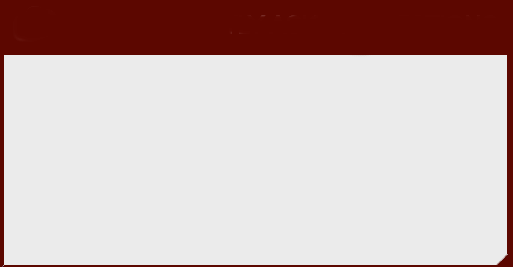 ?   Frequently Asked Question
What Is Meant by “Phase Separation”? All alcohols absorb water, and the alcohol–water mixture can separate from the gasoline and sink to the bottom of the fuel tank. This process is called phase separation. To help avoid engine performance problems, try to keep at least a quarter tank of fuel at all times, especially during seasons when there is a wide temperature span between daytime highs and nighttime lows. These conditions can cause moisture to accumulate in the fuel tank as a result of condensation of the moisture in the air. Keeping the fuel tank full reduces the amount of air and moisture in the tank. See Figure 67–11.
Figure 67.11 Phase Separation
A container with gasoline containing alcohol. Notice the separation line where the alcohol–water mixture separated from the gasoline and sank to the bottom
Figure 68.10 E10 is 10% ethanol and 90% gasoline
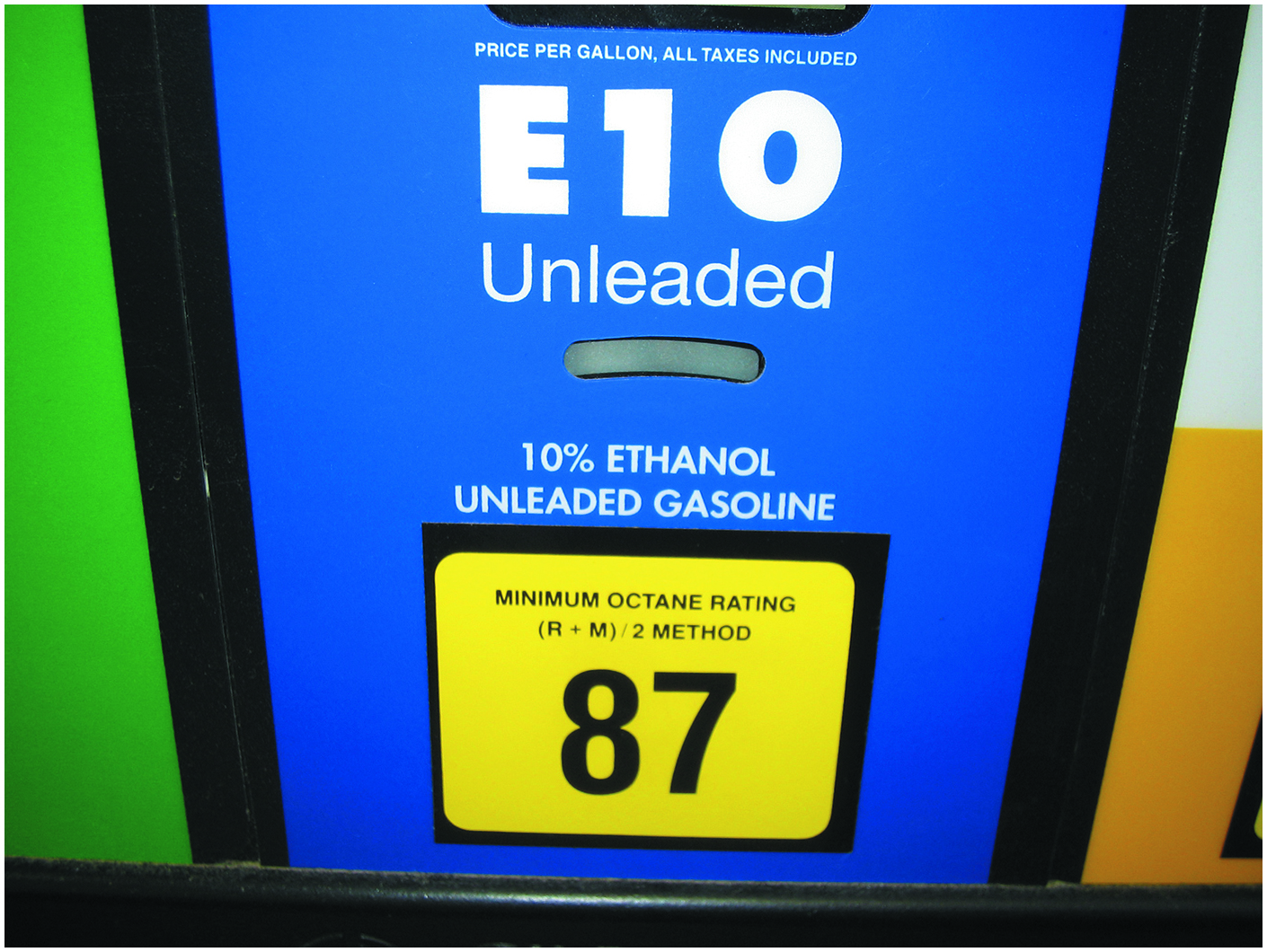 Gasoline Blending
Inline Blending: Gasoline and ethanol are mixed in a storage tank or in the tank of a transport truck while it is being filled.
Sequential Blending: At the terminal a measured amount of ethanol is added to the tank truck followed by a measured amount of gasoline.
Splash Blending: Splash blending can be done at the retail outlet or distributor and involves separate purchases of ethanol and gasoline.
Animation: In-Line Fuel Blending(Animation will automatically start)
Animation: Sequential Fuel Blending(Animation will automatically start)
Animation: Splash Fuel Blending(Animation will automatically start)
Reformulated Gasoline
Reformulated gasoline (R F G) is manufactured to help reduce emissions.
The additives contain at least 2% oxygen by weight and the additive benzene is reduced to a maximum of 1% by volume.
Reduce light compounds such as butane and propane.
Refineries eliminate heavy compounds with high boiling points, such as aromatics and olefins.
Testing Gasoline for Alcohol Content
Pour suspect gasoline into a graduated cylinder.
Fill the graduated cylinder to the 90 mL mark.
Add 10 mL of water to the graduated cylinder.
Shake vigorously the cylinder for one minute.
Let it stand for two minutes.
Take a reading at the boundary between the two liquids.
For percent of alcohol in gasoline, subtract 10 mL from the reading.
Frequently Asked Question: Is Water Heavier than Gasoline?
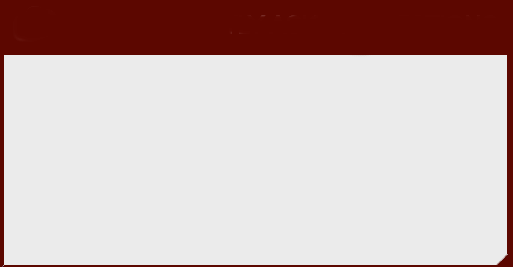 ?   Frequently Asked Question
Is Water Heavier than Gasoline? Yes. Water weighs about 8 lb per gallon, whereas gasoline weighs about 6 lb per gallon. The density as measured by specific gravity includes the following: Water = 1.000 (the baseline for specific  gravity) Gasoline = 0.730 to 0.760 This means that any water that gets into the fuel tank will sink to the bottom.
Figure 67.12 Alcohol Testing
Checking gasoline for alcohol involves using a graduated cylinder and adding water to check if the alcohol absorbs the water
Animation: Check Gasoline for Alcohol Content(Animation will automatically start)
Frequently Asked Question: What Is “Top-Tier” Gasoline?
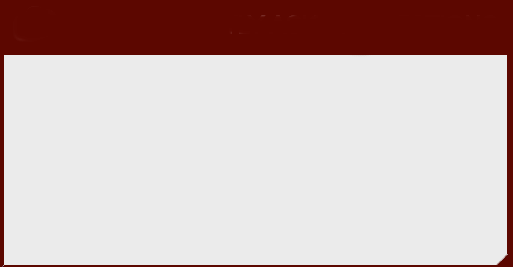 ?   Frequently Asked Question
What Is “Top-Tier” Gasoline? Top-tier gasoline has specific standards for quality, including enough detergent to keep all intake valves clean. Four automobile manufacturers (BMW, General Motors, Honda, and Toyota) developed the standards. Top-tier gasoline exceeds the quality standards developed by the World Wide Fuel Charter (WWFC) in 2002 by vehicle and engine manufacturers. The gasoline companies that agreed to make fuel that matches or exceeds the standards as a top-tier fuel include ChevronTexaco, Shell, and ConocoPhillips. Figure 67–13.
Figure 67.13 Top Tier Gasoline
Not all top-tier gas stations mention that they are top-tier like this station. For more information and the list of top-tier gasoline stations, visit www.toptiergas.com
[Speaker Notes: TECH TIP: The Sniff Test
Problems can occur with stale gasoline from which the lighter parts of the gasoline have evaporated. Stale gasoline usually results in a no-start situation. If stale gasoline is suspected, sniff it. If it smells rancid, replace it with fresh gasoline.
NOTE: If storing a vehicle, boat, or lawnmower over the winter, put some gasoline stabilizer into the gasoline to reduce the evaporation and separation that can occur during storage. Gasoline stabilizer is frequently available at most automotive parts stores.]
General Gasoline Recommendations
Purchase fuel from a busy station.
Keep the fuel tank above one-quarter full.
Do not purchase fuel with a higher octane rating than is necessary.
Do not overfill the gas tank.
Be careful when filling gasoline containers.
Figure 67.14 Warnings
Many gasoline service stations have signs posted warning customers to place plastic fuel containers on ground while filling. If placed in trunk or pickup truck bed equipped with a plastic liner, static electricity could build up during fueling and discharge from container to metal nozzle, creating a spark and possible explosion. Some service stations have warning signs not to use cell phones while fueling to help avoid the possibility of an accidental spark creating a fire hazard.
Frequently Asked Question: Why Should I Keep Fuel Gauge above ¼ Tank
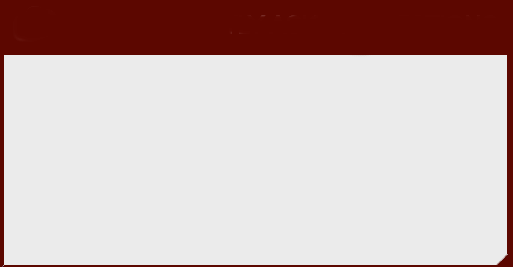 ?   Frequently Asked Question
Why Should I Keep the Fuel Gauge above One- Quarter Tank? fuel pickup inside fuel tank can help keep water from being drawn into fuel system unless water is all that is left at bottom of tank. Moisture inside fuel tank can condense, causing liquid water to drop to bottom of fuel tank. (water heavier than gas, 8 pound per gallon for water, 6 pound per gallon for gasoline.) If alcohol- blended gasoline used, alcohol can absorb water and alcohol–water combination can be burned. When fuel level is low, fuel pump will draw from this  alcohol/water. Alcohol and water do not burn as well as gasoline, driveability problems can occur such as stalling, rough idle, hard starting, and missing.
[Speaker Notes: TECH TIP: Do Not Overfill the Fuel Tank
Gasoline fuel tanks have an expansion volume area at the top. The volume of this expansion area is equal to 10% to 15% of the volume of the tank. This area is normally not filled with gasoline, but rather is designed to provide a place for the gasoline to expand into, if the vehicle is parked in the hot sun and the gasoline expands. This prevents raw gasoline from escaping from the fuel system. Valves in the evaporative system control how much vapor is sent to the charcoal canister. This volume area could be filled with gasoline if the fuel is slowly pumped into the tank. Since it can hold an extra 10% (2 gallons in a 20 gallon tank), some people deliberately try to fill the tank completely. When this expansion volume is filled, liquid fuel (rather than vapors) can be drawn into the charcoal canister. When the purge valve opens, liquid fuel can be drawn into the engine, causing an excessively rich air–fuel mixture. Not only can this liquid fuel harm vapor recovery parts, but overfilling the gas tank could also cause the vehicle to fail an exhaust emission test, particularly during an enhanced test when the tank could be purged while on the rollers.]
Ethanol
Ethanol Terminology
Ethanol is also called ethyl alcohol or grain alcohol, because it is usually made from grain.
Ethanol Production
Conventional ethanol is derived from grains, such as corn, wheat, or soybeans.
Ethanol can be made by the dry mill process, in which the starch portion of the corn is fermented into sugar and then distilled into alcohol.
Figure 67.15 Ethanol Molecule
The ethanol molecule showing two carbon atoms, six hydrogen atoms, and one oxygen atom
Cellulose Ethanol
Terminology
Cellulose ethanol can be produced from a wide variety of cellulose biomass feedstock, including:
Agricultural plant wastes (corn stalks, cereal straws)
Plant wastes from industrial processes (sawdust, paper pulp)
Energy crops grown specifically for fuel production
Refining Cellulose Biomass
Involves extracting fermentable sugars from the feedstock
E85
What Is E85?
E85 is composed of 85% ethanol and 15% gasoline.
E85 has an octane rating of about 100 to 105.
Heat Energy of E85
E85 has less heat energy than gasoline.
Gasoline = 114,000 B T U s per gallon
E85 = 87,000 B T U s per gallon
Figure 67.16 E85
E85 has 85% ethanol mixed with 15% gasoline
[Speaker Notes: TECH TIP: Purchase a Flex Fuel Vehicle
If purchasing a new or used vehicle, try to find a flex fuel vehicle. Even though you may not want to use E85, a flex fuel vehicle has a more robust fuel system than a conventional fuel system designed for gasoline or E10. The enhanced fuel system components and materials usually include Stainless steel fuel rail
Graphite commutator bars instead of copper in the fuel pump motor (ethanol can oxidize into acetic acid, which can corrode copper)
Diamond like carbon (DLC) corrosion-resistant fuel injectors Alcohol resistant O-rings and hoses.  The cost of a flex fuel vehicle compared with the same vehicle designed to operate on gasoline is a no-cost or a low-cost option.]
Animation: Common Ethanol Fuel Mixtures(Animation will automatically start)
Question 4: ?
What is E85?
Answer 4
85% gasoline and 15% ethanol.
Alternative-fuel Vehicles (1 of 2)
Vehicles equipped with this capability are commonly referred to as alternative-fuel vehicles (A F V s), flex fuels, and flexible fuel vehicles (F F V s).
E85 Fuel System Requirements
Fuel compensation sensor that measures both the percentage of ethanol blend and the temperature of the fuel.
Sensorless flex-fuel systems rely on feedback from the oxygen sensor to detect lean condition.
Alternative-fuel Vehicles (2 of 2)
Flex-Fuel Vehicle Identification
Emblems on the side, front, and/or rear of the vehicle
Yellow fuel cap showing E85/gasoline
Vehicle Emission Control Information (V E C I) label 
Vehicle identification number (V I N)
[Speaker Notes: See Chart 67-2 on page 809: The characteristics of alternative fuels compared to regular unleaded gasoline show that all have advantages and disadvantages.]
Animation: Alternate Fuel Dispenser(Animation will automatically start)
Safety Procedures When Working with Alternative Fuels
Safety glasses and/or face shield
Protective gloves
Long-sleeved shirt and pants
If any fuel gets on skin, area should be washed 
If fuel spills on clothing, change into clean clothing
If fuel spills on a painted surface, flush surface with water and air dry.
Always vent the exhaust to the outside.
Figure 67.17 Variable Fuel Sensor
The location of the variable fuel sensor can vary, depending on the make and model of vehicle, but it is always in the fuel line between the fuel tank and the fuel injectors
Figure 67.18 Cutaway Fuel Sensor
A cutaway view of a typical variable fuel sensor
Frequently Asked Question: How Does a Sensorless Flex Fuel System Work?
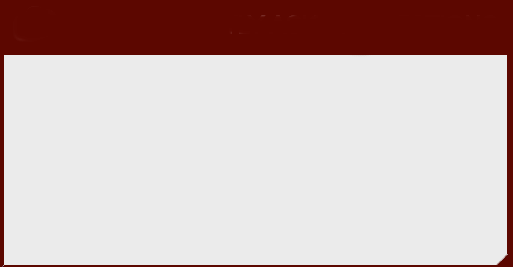 ?   Frequently Asked Question
How Does a Sensorless Flex Fuel System Work? Many GM flex fuel vehicles do not use a fuel compensation sensor and instead use the oxygen sensor to detect the presence of the lean mixture and the extra oxygen in the fuel. The PCM then adjusts the injector pulse width and the ignition timing to optimize engine operation to use of E85. Called a virtual flexible fuel vehicle (V-FFV). It can operate on pure gasoline or blends up to 85% ethanol.
Frequently Asked Question: How Long Can Oxygenated Fuel Be Stored before All of the Oxygen Escapes?
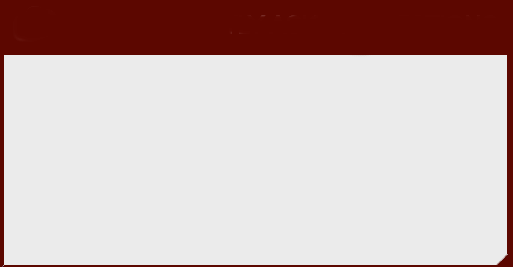 ?   Frequently Asked Question
How Long Can Oxygenated Fuel Be Stored before All of the Oxygen Escapes?  The oxygen in oxygenated fuels, such as E10 and E85, is not in a gaseous state like the CO2 in soft drinks.  The oxygen is part of the molecule of ethanol or other oxygenates and does not bubble out of the fuel.  Oxygenated fuels, like any fuel, have a shelf life of about 90 days.
Figure 67.19 Yellow Fuel Cap
A flex-fuel vehicle often has a yellow gas cap, which is labeled “E85/Gasoline”
Figure 67.20 FFV VECI Sticker
This flexible fuel vehicle (FFV) vehicle emission control information (VECI) sticker located under the hood indicates that it can operate on either gasoline or ethanol.
Question 5: ?
How is a flexible fuel vehicle identified?
Answer 5
The vehicle can be identified by the fuel cap, the V I N number, the emissions sticker, or the badging on the sides.
Propane
When sold as a fuel, it is also known as liquefied petroleum gas (L P G) or L P gas.
Advantages of Propane
Reduced emissions, low cost, improved cold start ability, and lower maintenance costs
Disadvantages of Propane
Required space for storage tanks, fewer B T U s per gallon than gasoline, higher initial costs, and limited refueling stations
Figure 67.21 Propane Tank
Propane fuel storage tank in the trunk of a Ford taxi
Animation: Propane Fuel System(Animation will automatically start)
Compressed Natural Gas (C N G) (1 of 2)
C N G Vehicle Design
Vehicles using this fuel are often referred to as natural gas vehicles (N G V s).
Natural gas has to be compressed to about 3,000 P S I (20,000 kPa).
Weight and cost of storage container is a major factor when it comes to preparing vehicle to run on C N G.
Compressed Natural Gas (C N G) (2 of 2)
C N G Composition
Compressed natural gas is made of methane, propane, ethane, n-butane, carbon dioxide, and nitrogen.
Once it is processed, it is at least 93% methane.
C N G Fuel Systems
C N G tank has 3,600 P S I of pressure in tank.
High-pressure regulator reduces high-pressure C N G to approximately 170 P S I.
Two-stage regulator first reduces pressure to 4 to 6 P S I in 1st stage and then to 4.5 to 7 inches of water in 2nd stage.
Figure 67.22 Blue CNG Sticker
The blue sticker on the rear of this vehicle indicates that it is designed to use compressed natural gas
Figure 67.23 CNG Storage Tank
CNG storage tank from a Honda Civic GX shown with the fixture used to support it while it is being removed or installed in the vehicle. Honda specifies that three technicians be used to remove or install the tank through the rear door of the vehicle due to the size and weight of the tank
Frequently Asked Question: What Is the Amount of CNG is Equal to Gasoline?
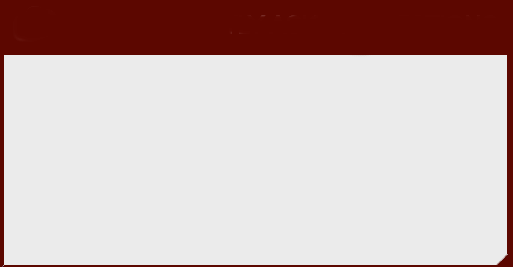 ?   Frequently Asked Question
What Is the Amount of CNG is Equal to Gasoline? To achieve the amount of energy of 1 gallon of gasoline, 122 ft 3 of compressed natural gas (CNG) is needed. While the octane rating of CNG is much higher than gasoline (130 octane), using CNG instead of gasoline in the same engine would result in a 10% to 20% reduction of power due to the lower heat energy that is released when CNG is burned in engine.
Figure 67.24 CNG Injectors
The fuel injectors used on this Honda Civic GXC  CNG engine are designed to flow gaseous fuel instead of liquid fuel and cannot be interchanged with any other type of injector
Figure 67.25 CNG Pump
CNG pump is capable of supplying compressed natural gas at either 3,000 PSI or 3,600 PSI. The price per gallon is higher for the higher pressure
Animation: Compressed Natural Gas, CNG Vehicle(Animation will automatically start)
Diesel Fuel (1 of 4 )
Features of Diesel Fuel
Diesel fuel contains 12% more heat energy than the same amount of gasoline.
Fuel in diesel engine is not ignited with a spark but is ignited by heat generated by high compression.
Diesel Fuel Requirements
Cleanliness
Low-temperature fluidity
Cloud point
Diesel Fuel (2 of 4 )
Cetane Number
Measure of ease with which the fuel can be ignited.
Should be between 45 and 50.
Sulfur Content
Federal regulations on sulfur content require less than 15 parts per million (P P M).
Diesel Fuel Color
Used to identify on-road versus off-road use
Diesel Fuel (3 of 4 )
Grades of Diesel Fuel
Grade #1: lowest boiling point and the lowest cloud and pour points, as well as a lower B T U content.
Grade #2: higher boiling point, cloud point, and pour point as compared with grade #1. Commonly used.
Diesel Fuel Specific Gravity Testing
The density or specific gravity of diesel fuel is measured in units of A P I gravity.
Diesel Fuel (4 of 4 )
Diesel Fuel Heaters
Diesel fuel heaters, either coolant or electric, help prevent power loss and stalling in cold weather. 
Heater is placed in fuel line between tank and primary filter to keep the fuel from gelling.
Ultra-Low-Sulfur Diesel Fuel
Diesel engines manufactured to 2007 or newer standards must use ultra-low-sulfur diesel fuel (U L SD) containing less than 15 PPM of sulfur compared to the older, low sulfur specification of 500 P P M.
Figure 67.26 Diesel Fuels
(a) Regular diesel fuel on the left has a clear or greenish tint, whereas fuel for off-road use is tinted red for identification. (b) This fuel pump in a farming area clearly states the red diesel fuel is for off-road use only because it is not taxed.
Figure 67.27 Diesel Fuel Hydrometer
Testing the A PI viscosity of a diesel fuel sample using a hydrometer
Animation: Diesel Fuel Viscosity(Animation will automatically start)
Animation: Diesel Fuel and Water(Animation will automatically start)
Animation: Diesel Fuel & Sulfur(Animation will automatically start)
Question 6: ?
What is cetane number?
Answer 6
Cetane number is a measure of the ease with which the fuel can be ignited.
Biodiesel
Definition of Biodiesel
Biodiesel defined as mono-alkyl esters of long-chain fatty acids derived from vegetable oils or animal fats  
Conform to A S T M D6751 specifications for use in diesel engines.
Biodiesel Blends
Biodiesel blends are denoted as “B X X” with “X X,” representing the percentage of biodiesel contained in the blend (i.e., B20 is 20% biodiesel, 80% petroleum diesel).
Frequently Asked Question: What Are the Pump Nozzle Sizes?
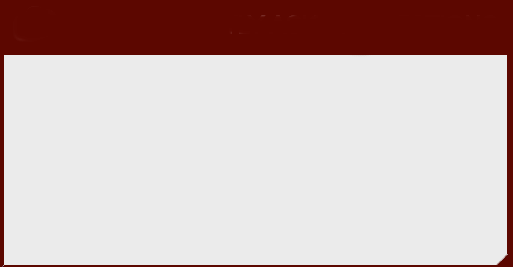 ?   Frequently Asked Question
What Are the Pump Nozzle Sizes? Unleaded gasoline nozzles are smaller than those used for diesel fuel to help prevent fueling errors. However, it is still possible to fuel a diesel vehicle with gasoline. SEE CHART 67–3 for the sizes and colors used for fuel pump nozzles.
Chart 67.3 Pump Nozzle Sizes
Fuel pump nozzle size is standardized except for use by over-the-road truck stops where high fuel volumes and speedy refills require larger nozzle sizes compared to passenger vehicle filling station nozzles.
Frequently Asked Question: I Thought Biodiesel Was Vegetable Oil?
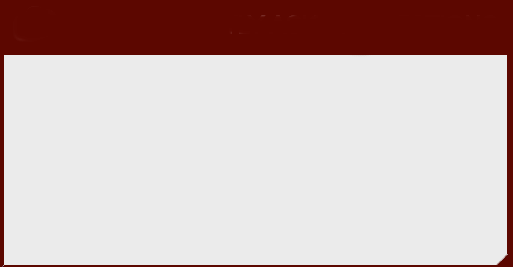 ?   Frequently Asked Question
I Thought Biodiesel Was Vegetable Oil? Biodiesel is vegetable oil with the glycerin component removed by means of reacting the vegetable oil with a catalyst. The resulting hydrocarbon esters are 16 to 18 carbon atoms in length, almost identical to the petroleum diesel fuel atoms.  Many vehicle and diesel engine fuel system suppliers permit the use of biodiesel fuel that is certified as meeting testing standards. None permit the use of vegetable oil in its natural state.
Complete Text In Notes Section
[Speaker Notes: I Thought Biodiesel Was Vegetable Oil?
Biodiesel is vegetable oil with the glycerin component removed by means of reacting the vegetable oil with a catalyst. The resulting hydrocarbon esters are 16 to 18 carbon atoms in length, almost identical to the petroleum diesel fuel atoms. This allows the use of biodiesel fuel in a diesel engine with no modifications needed. Biodiesel-powered vehicles do not need a second fuel tank, whereas vehicles powered with vegetable oil do.
There are three main types of fuel used in diesel engines:
■ Petroleum diesel, a fossil hydrocarbon with a carbon chain length of about 16 carbon atoms 
■ Biodiesel, a hydrocarbon with a carbon chain length of 16 to 18 carbon atoms
■ Vegetable oil, a triglyceride with a glycerin component joining three hydrocarbon chains of 16 to 18 carbon atoms each, called straight vegetable oil (SVO)
Other terms used when describing vegetable oil include the following:
■ Pure plant oil (PPO), a term most often used in Europe to describe SVO
■ Waste vegetable oil (WVO), which could include animal or fish oils from cooking
■ Used cooking oil (UCO), a term used when the oil may or may not be pure vegetable oil Vegetable oil is not liquid enough at common ambient temperatures for use in a diesel engine fuel delivery system designed for the lower viscosity petroleum diesel fuel. Vegetable oil needs to be 
heated to obtain a similar viscosity to biodiesel and petroleum diesel. This means a heat source needs to be provided before the fuel can be used in a diesel engine. This is achieved by starting on petroleum diesel or biodiesel fuel until the engine heat can be used to sufficiently warm a tank containing the vegetable oil. It also requires purging the fuel system of vegetable oil with petroleum diesel or biodiesel fuel prior to stopping the engine to avoid the vegetable oil thickening and solidifying in the fuel system away from the heated tank. The use of vegetable oil in its natural state does, however, eliminate the need to remove the glycerin component. Many vehicle and diesel engine fuel system suppliers permit the use of biodiesel fuel that is certified as meeting testing standards. None permit the use of vegetable oil in its natural state.]
Figure 67.28 Bio-Diesel Pump
A pump decal indicating that the biodiesel fuel is ultra-low-sulfur diesel (ULSD) and must be used in 2007 and newer diesel vehicles
Animation: Biodiesel Production(Animation will automatically start)
Testing for Alcohol Content in Gasoline
1. Special Tool
A fuel composition tester (SPX Kent-Moore J-44175) is the recommended tool, by General Motors, to use to test the alcohol content of gasoline
2. Battery Powered Tester
2. This battery-powered tester uses light-emitting diodes (LEDS), meter lead terminals, and two small openings for the fuel sample
3. Measuring Air Frequency
3. The first step is to verify the proper operation of the tester by measuring the air frequency by selecting AC hertz on the meter. The air frequency should be between 35 and  48 Hz
4.Pour in Gasoline
4. After verifying that the tester is capable of correctly reading the air frequency, gasoline is poured into the testing cell of the tool.
5. Record AC Frequency
5. Record the A  frequency as shown on the meter and subtract 50 from the reading (e.g., 60.50 - 50.00 = 10.5). This number (10.5) is the percentage of alcohol in the gasoline sample
6. Reading Increases
6. Adding additional amounts of ethyl alcohol (ethanol) increases the frequency reading
Engine Performance Videos and Animations
Videos Link: (A8) Engine Performance Videos
Animations Link: (A8) Engine Performance Animations
Copyright
This work is protected by United States copyright laws and is provided solely for the use of instructors in teaching their courses and assessing student learning. Dissemination or sale of any part of this work (including on the World Wide Web) will destroy the integrity of the work and is not permitted. The work and materials from it should never be made available to students except by instructors using the accompanying text in their classes. All recipients of this work are expected to abide by these restrictions and to honor the intended pedagogical purposes and the needs of other instructors who rely on these materials.
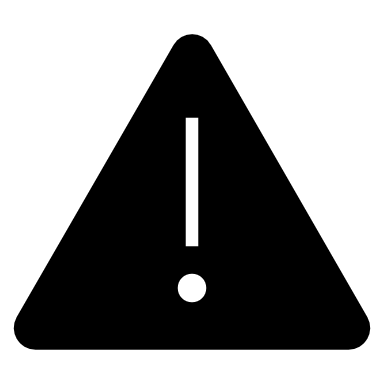